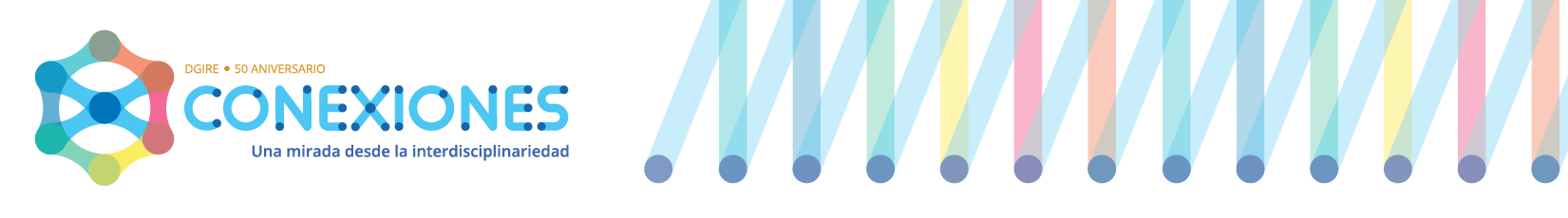 Apartado 1 a.b.c
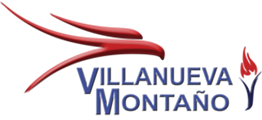 Escuela Villanueva Montaño
Equipo No. 2
Nombre del Proyecto: 
“Creación de un Blog para el Desarrollo de Habilidades para la vida”

Dirigido a alumnos de 4° grado de preparatoria
Escuela Preparatoria Villanueva Montaño S.C. Clave INC. UNAM. 1188Calzada de Tlalpan No. 2441 Col. Xotepingo
Apartado 
2 d.e
INTEGRANTES:
HERAS ESPINOZA MELISA IDAVET
     Asignatura impartida: Orientación Educativa

MUÑOZ AVALOS IVETTE
     Asignatura impartida: Educación para la salud

RODRÍGUEZ SÁNCHEZ ERIKA MARGARITA 
     Asignatura impartida: Informática
Apartado 3 
f.g
Ciclo escolar en el que se planea llevar a cabo el proyecto
2018 – 2019

Fecha de inicio y de término del proyecto
agosto 2018 a mayo 2019
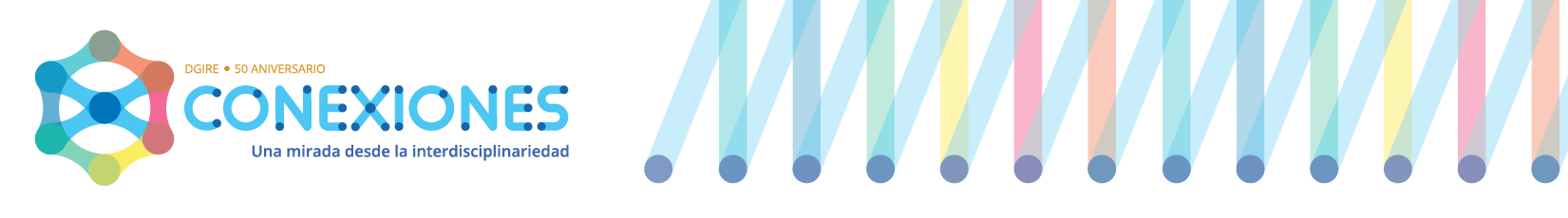 Apartado 4 h
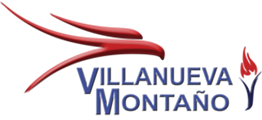 Escuela Villanueva Montaño
Nombre del Proyecto: 
“Creación de un Blog para el Desarrollo de Habilidades para la vida”

Dirigido a alumnos de 4° grado de preparatoria
Apartado 5 i
Introducción o justificación: Descripción del proyecto
Por todo lo anterior podemos partir sobre la importancia de generar un “Blog de Habilidades para la Vida” que ofrezca información como:

Asertividad, empatía, estrés
Trabajo en equipo, liderazgo
Áreas biológicas, sociales y emocionales de todo individuo

Desde el punto de la informática es necesario que utilicemos herramientas computacionales como un software libre que nos permita llegar al alcance de toda la sociedad para compartir información, en la que podamos generar una sociedad del conocimiento, a través de las tecnologías de la información y comunicación.
Apartado 6 j
Estructura Inicial de PlaneaciónElaboración de Proyecto
OBJETIVO GENERAL DEL PROYECTO. Tomar en cuenta todas las asignaturas  involucradas.
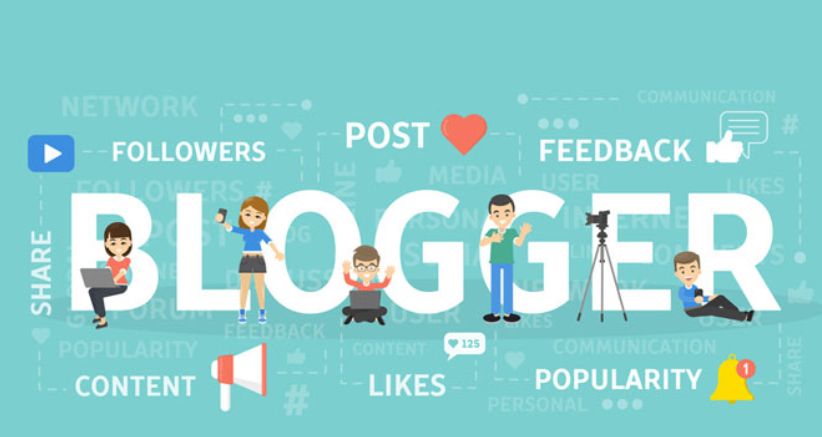 Objetivo o propósitos a alcanzarde cada asignatura involucrada
Apartado 7 k
Documentación de actividades y evidencias de enseñanza – aprendizaje Una actividad interdisciplinaria para dar inicio o detonar el proyecto
Apartado 8 I
Nombre de la actividad: Presentación del proyecto interdisciplinar

Objetivo: Explicar a los alumnos ¿cuál es  la interrelación de las materias de informática, Orientación educativa y Ciencias de la salud, con relación al proyecto para la elaboración de un Blog de desarrollo de habilidades para la vida y el beneficio que pueden tener en su rendimiento escolar.
Grado al que va dirigido: 4º de preparatoria
Fecha: 24 de agosto de 2018
Desarrollo del proyecto.  Primera ActividadPresentación de cada materia y su aplicación
Apartado 8.1. a.b.c.d
¿Porqué crear un blog?
Para los alumnos será una herramienta en la que podrán compartir conocimientos, ideas, compartir experiencias escolares como tips de ciencias de la salud, desarrollar un aprendizaje significativo en tres áreas informática, ciencias de la salud y orientación educativa.

Así mismo se pretende que puedan desarrollar la habilidad de redacción como un habito constante, expresar sus ideas en relación a mejorar su aprovechamiento escolar.
Asignaturas participantes, temas o conceptos de cada una. (fuentes de apoyo)
Apartado 8.2e
Asignatura: Orientación educativa
Temas: 
Construcción de la identidad preparatoriana 
Aprendizaje autogestivo (aprendizaje autorregulado, monitoreo del aprendizaje, planeación, supervisión y autoevaluación)
 Proyecto de vida en el bachillerato 
Habilidades para la vida: cognitivas, psicosociales, manejo de emociones y estrés
Identificación de las conductas de riesgo que pueden afectar el proyecto de vida.
Apartado 8.2 f
Fuentes consultadasOrientación Educativa
Acuña, C.; Dabdoub, L.; Quesada, R. y Rojas, G. Aprendizaje autorregulado. Estrategias para bachillerato. R
Cuenca y Vargas, S. (2010). Taller de habilidades para el aprendizaje. México: CENGAGE Learning.
Méndez, R., Osorno, P. (2007). Habilidades para la vida. Manual para el Alumno. Dirección General de Orientación y Servicios Educativos. Universidad Nacional Autónoma de México.
Apartado 8.2e
Asignatura: Educación para la salud
Tema: La prevención en el autocuidado de la salud
Interacción del ambiente y los agentes causantes de las enfermedades en el individuo
Impacto de la prevención, para reducir los problemas de salud en México

Tema: Estilos de vida como medida de prevención de las principales causas de morbilidad y mortalidad en México 
Alimentación saludable como medida de prevención de los trastornos nutricionales (obesidad, desnutrición, anemia) y de las enfermedades crónicas degenerativas (hipertensión arterial, diabetes mellitus, y sus complicaciones como insuficiencia renal crónica) 
Beneficios del ejercicio físico y la higiene en la salud, como medidas de prevención para las principales causas de morbi-mortalidad y sus complicaciones
Apartado 8.2 f
Fuentes consultadaCiencias para la salud
S.A. ( 2013) Mala alimentación repercute en el rendimiento escolar: IMSS. México. Recuperado de: http://diario.mx/Local/2013-02-02_6aff229f/mala-alimentacion-repercute-en-el-rendimiento-escolar-imss/
Sandoval, C. (2003) En el comer está el aprendizaje. México. Recuperado de:   https://www.eltiempo.com/archivo/documento/MAM-1012319
S.A. (2011) Mala nutrición conlleva problemas educativos. México. Recuperado de: https://www.nacion.com/el-pais/servicios/mala-nutricion-conlleva-problemas-educativos/ZEFFPJZ44NB5FIQVCECQHEWZDI/story/
S.A. (2016) ¿Cómo influye la dieta en el rendimiento escolar? México. Recuperado de:https://www.elobservador.com.uy/nota/como-influye-la-dieta-en-el-rendimiento-escolar-201610206490
Villanueva, V. (2018) Bajo rendimiento académico y consumo de drogas en la adolescencia. España. Recuperado de: https://www.universidadviu.com/rendimiento-academico-consumo-drogas-la-adolescencia/
Jiménez, R. (S.F.) ¿Cómo influyen las redes sociales en la educación? España. Recuperado de: https://medac.es/articulos-educacion-infantil/influyen-las-redes-sociales-la-educacion/
Apartado 8.2e
Asignatura: Informática
Tema: Información Digital
Evolución del procesamiento de la información
Valoración del empleo, uso responsable y honesto de la información para evitar la piratería, el plagio, etc.
Valoración del marco normativo del uso de la web, la información (creación, desarrollo y aplicación) y las tecnologías, así como las sanciones correspondientes (policía cibernética)
Tema: Procesamiento digital de la información
Tipos de software 
Uso de software de acuerdo con las necesidades del manejo y presentación de la información: procesadores de texto, hojas de cálculo, presentaciones electrónicas, software multimedia, etc.
Apartado 8.2 f
Fuentes consultadaInformática
Noguez, J., Rodríguez, R. y Cano, F. (2011). Informática. México: Santillana. 
Ferreyra, C. G. (2013). Informática paso a paso. México: Alfaomega
Peña, R. y Cuarteto, J. (2013). Curso completo de informática. México: Alfaomega.
Wix.com
Blogger.com 
WordPress.com
Apartado 8.3 g
Justificación
El crear un blog servirá como experiencia para compartir conocimientos de temas para los jóvenes y creado por jóvenes de bachillerato, su contenido será:
La importancia de la alimentación en los jóvenes
El plato del buen comer
El manejo del estrés 
El dormir 8 horas durante la noche
Realizar una actividad física
Aprovechamiento escolar
Estrategias de estudio
Apartado 8.4 h
8.5 i
Presentación del Proyecto
A los alumnos del grupo 4010 de preparatoria se les planteo el proyecto interdisciplinario Conexiones y su nivel de importancia a nivel Bachillerato, donde se les expuso el generar un “Blog de habilidades para la vida” donde ellos podrían crear su propio contenido, trabajando y apoyándose de las materias de Orientación Educativa, Informática y Ciencias para la Salud:

La conformación del contenido del blog sería: 
Estrategias de aprendizaje generadas por los mismos alumnos
Tips para mejorar el rendimiento escolar a partir de sus experiencias y herramientas propias de los alumnos.
Podrán abordar temas de Ciencias de la Salud.
Se generarán propuestas de entretenimiento (cine, teatro, televisión, entre otros)
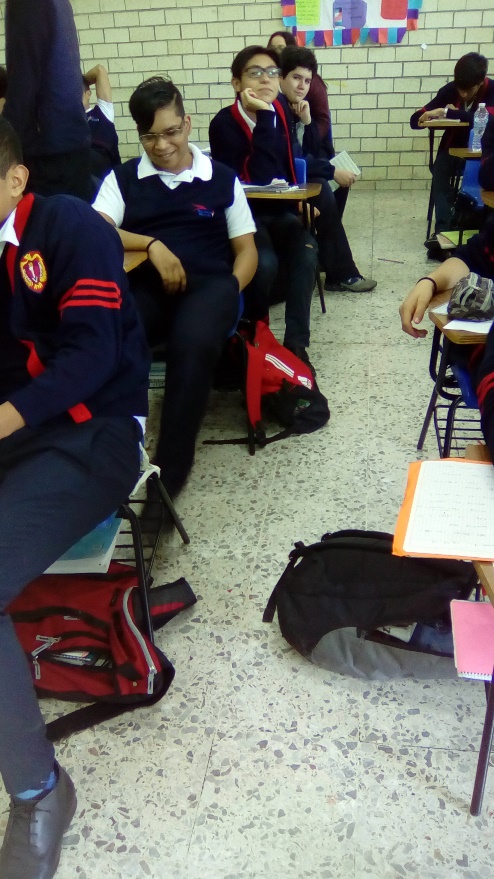 Actividad Interdisciplinaria para dar inicio o detonar el proyecto
Apartado 8.6 j
8.7 k
Descripción del cierre de la actividad.
Al término de la presentación se acordó con los alumnos que el proyecto se llevaría a cabo durante el ciclo escolar, la forma de trabajo sería en clase, y se avisará con anticipación para que traigan material de trabajo, que se acordará en cada sesión de manera anticipada.

Los alumnos podrán escoger la plataforma en la que trabajarán la creación de su propio blog, ya sea Wix, Blogger o Wordpress.

Dentro del material de apoyo para las materias de Orientación Educativa y Educación para la salud se incluye el libro de texto de la materia durante el ciclo escolar.
Apartado 8.8 l
8.9 m
Análisis. Contrastación de lo esperado y lo sucedido.
1. Logros planeados y alcanzados: Se llevó a cabo la presentación del proyecto, los alumnos estuvieron de acuerdo, les llamó la atención el trabajar de forma interdisciplinaria con las tres asignaturas informática, orientación educativa y educación para la salud.

3. Aspectos a mejorar: Se espera realizar estos cambios en las sesiones que se vaya trabajando dicho proyecto, cada profesora realizará los ajustes necesarios conforme se vayan desarrollando los materiales.
Apartados 9.1 a.b.c.d
10
Actividades por asignaturaOrientación Educativa
Una actividad por asignatura de la fase de desarrollo del proyecto
Apartado
11
Actividades por asignaturaEducación para la Salud
Una actividad por asignatura de la fase de desarrollo del proyecto
Apartado
11
Creación de contenido para el Blog a través de las siguientes lecturas sección Educación para la salud. Sesión 1
El consumo de las drogas en estudiantes de México. Tendencias y magnitud del problema 
¿Cómo influye la dieta en el rendimiento escolar?
¿Embarazo en el adolescente?
¿Están afectando las redes sociales en el rendimiento académico de universitarios?
El sueño irregular perjudica el rendimiento académico de los adolescentes 
Drogadicción 
Mala nutrición conlleva a problemas educativos
Estrategias de aprendizaje 
Autoestima y los adolescentes
Apartado
11
Fuentes consultadas
Sánchez Mora, M. (2009). Educación para la salud, cuidado personal y bienestar social. México: Santillana
Vargas Domínguez A., Palacios Álvarez A. (2010). Educación para la salud. México: Patria. 
Rosas Munive, M. (2013). Educación para la salud. México: Pearson
Higashida, B. (2013). Ciencias de la salud. México: Interamericana.
Apartado
11
Rúbrica de Evaluación Sumativa
Cabe señalar que estos resultados fueron de la valoración que si hizo entre las profesoras de orientación educativa, educación para la salud e informática.
Apartado
11
Creación de contenido para el Blog a través de las siguientes lecturas sección Educación para la salud y Orientación Educativa. Sesión 2
De los artículos leídos anteriormente los alumnos se formaron en equipos y redactaron un resumen, elaboraron una conclusión sugiriendo una medida de prevención a la problemática presentada, tomando en cuenta la opinión de cada integrante de su equipo.
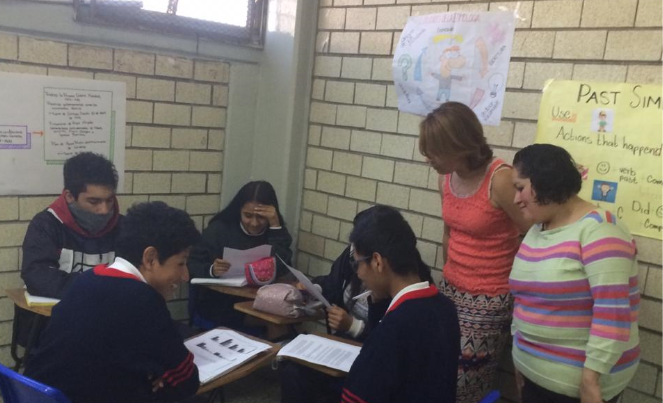 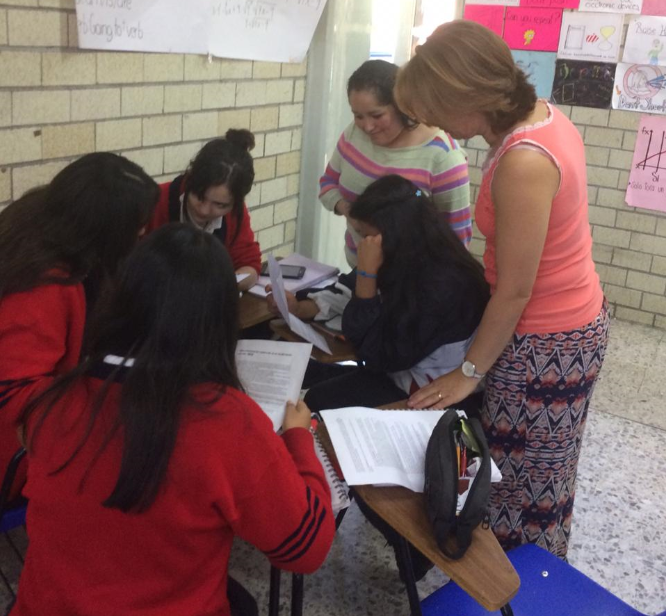 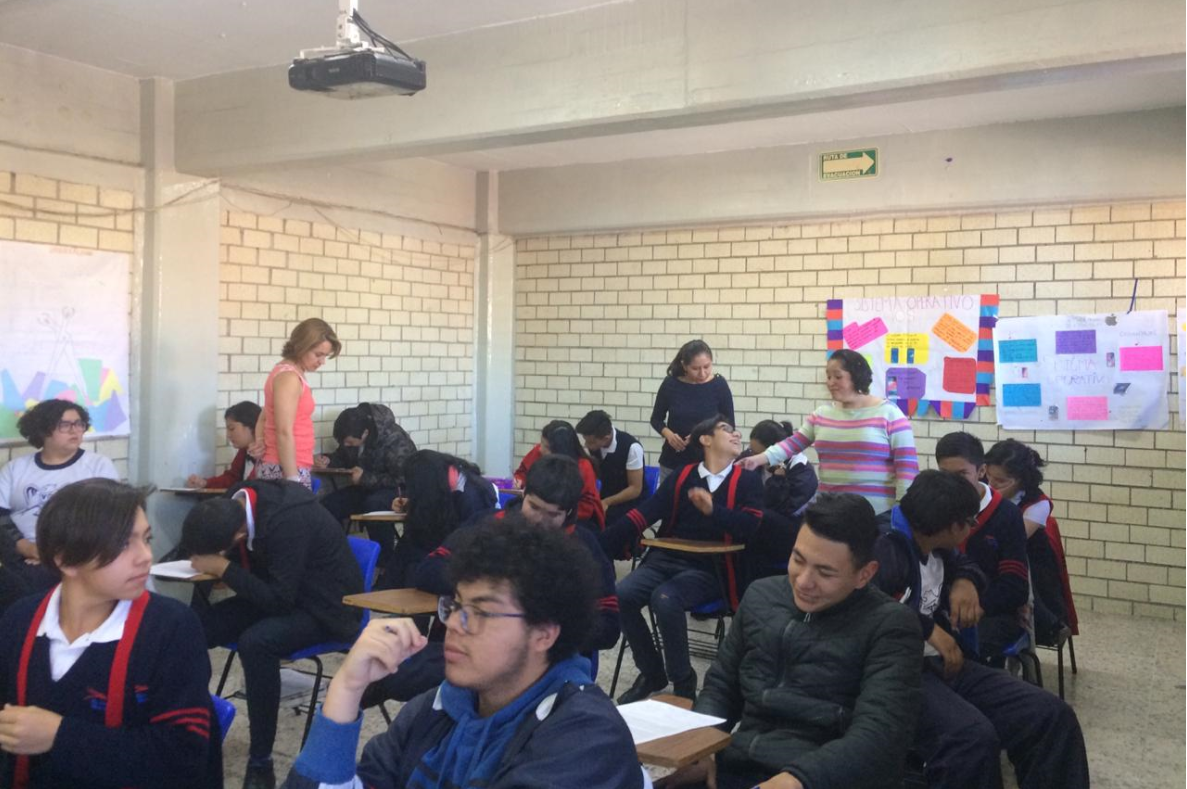 Apartado
11
Actividades por asignaturaInformática
Una actividad por asignatura de la fase de desarrollo del proyecto
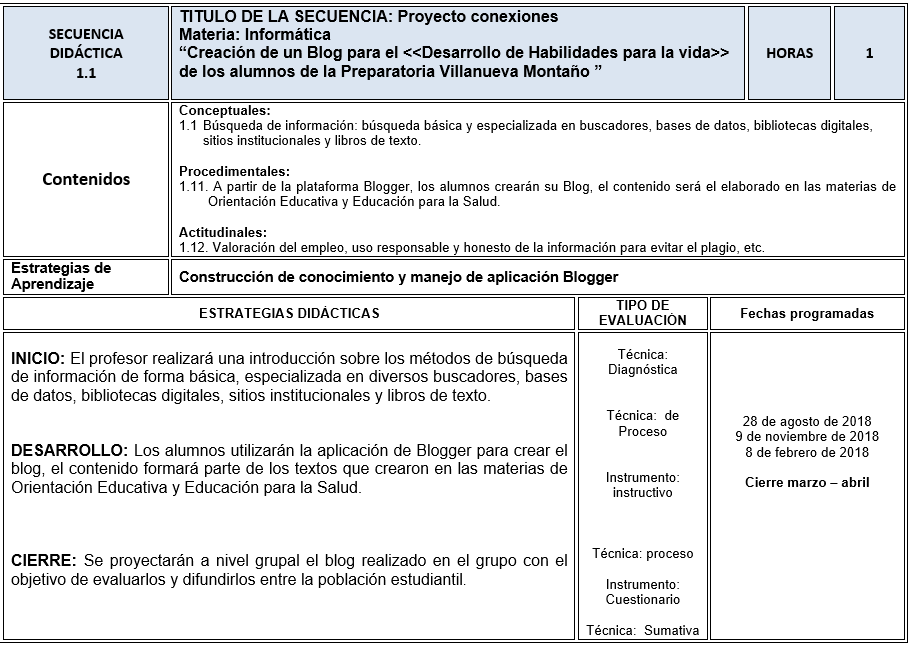 Apartado
11
Actividades por asignaturaInformática
Una actividad por asignatura de la fase de desarrollo del proyecto
Apartado
11
Actividad creación de un blog a través de una aplicación. Informática
En cada una de las sesiones de trabajo los alumnos pudieron ir creado su blog partiendo de una aplicación que ellos escogieron previamente como Blogger, Wordpress o Wix. 
Una vez que determinaron en que plataforma trabajar, trabajaron en equipos para subir su contenido, empezando por el diseño (logo, el nombre del blog, los colores, las imágenes, el tipo de letra).
Apartado
11
Evidencia de trabajo en la creación del Blog, Laboratorio de Computo
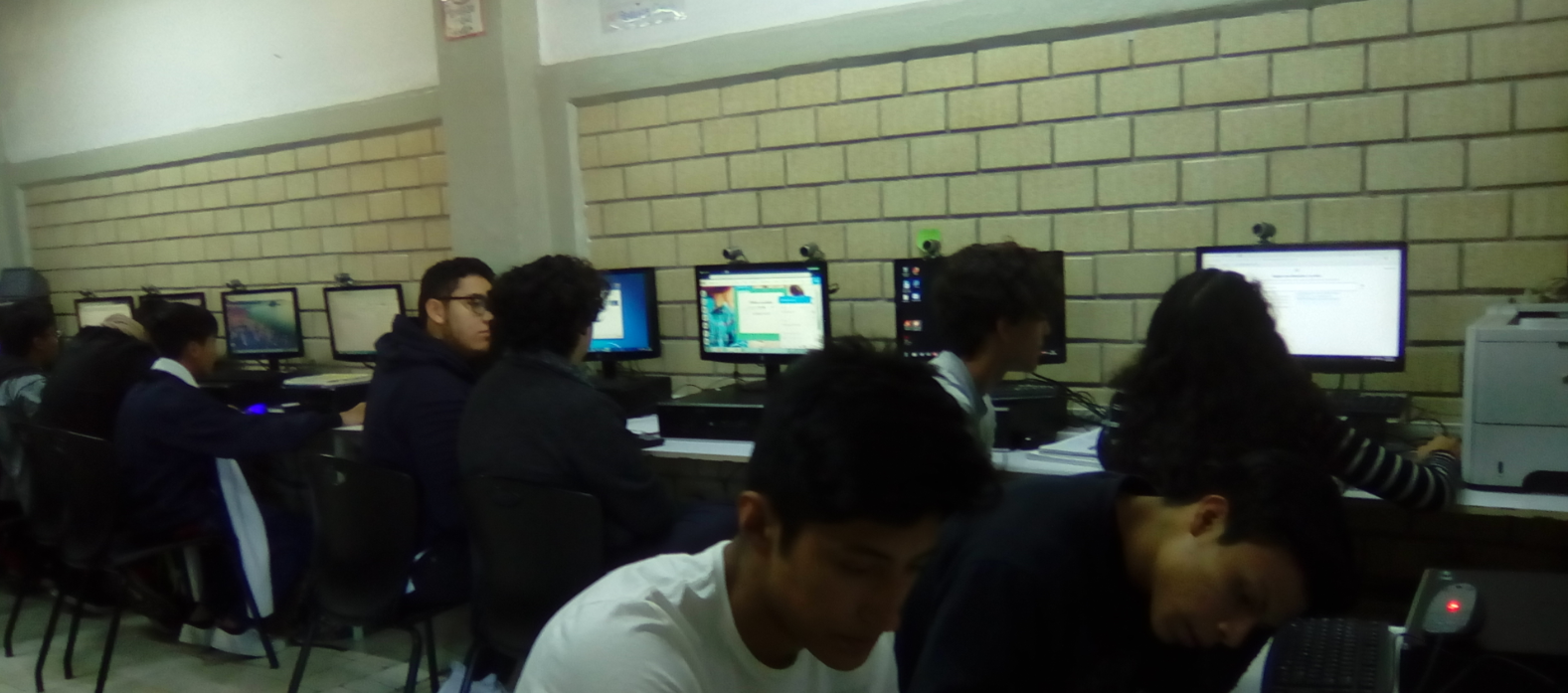 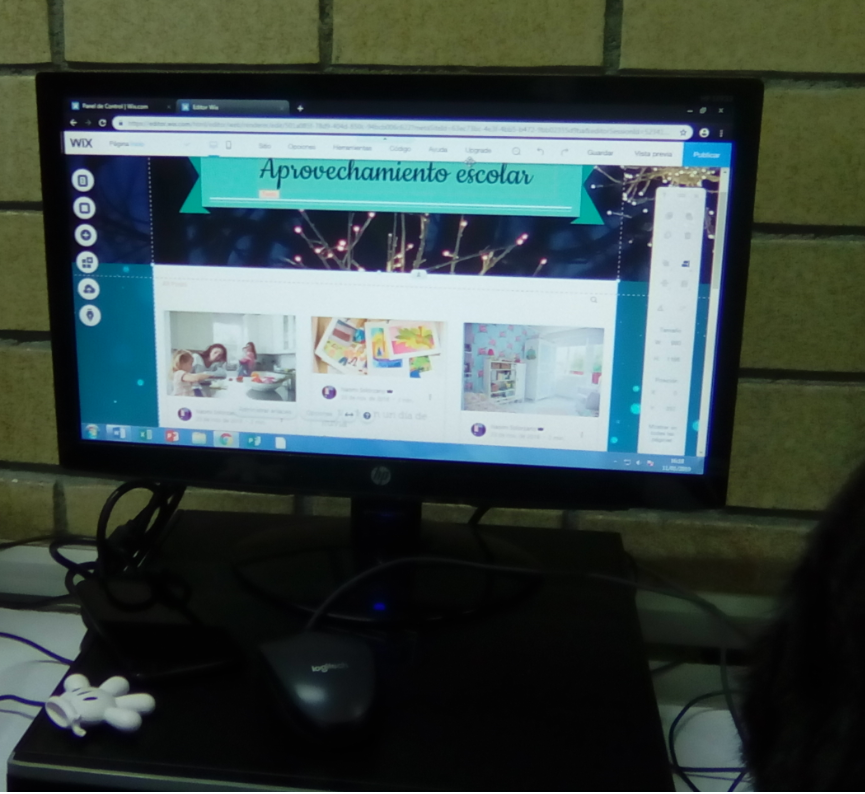 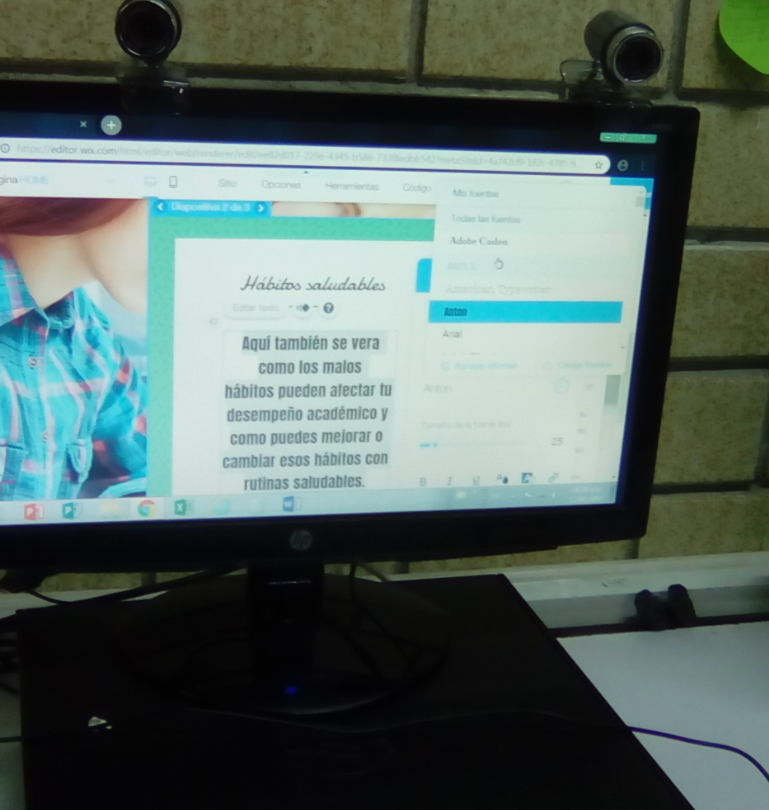 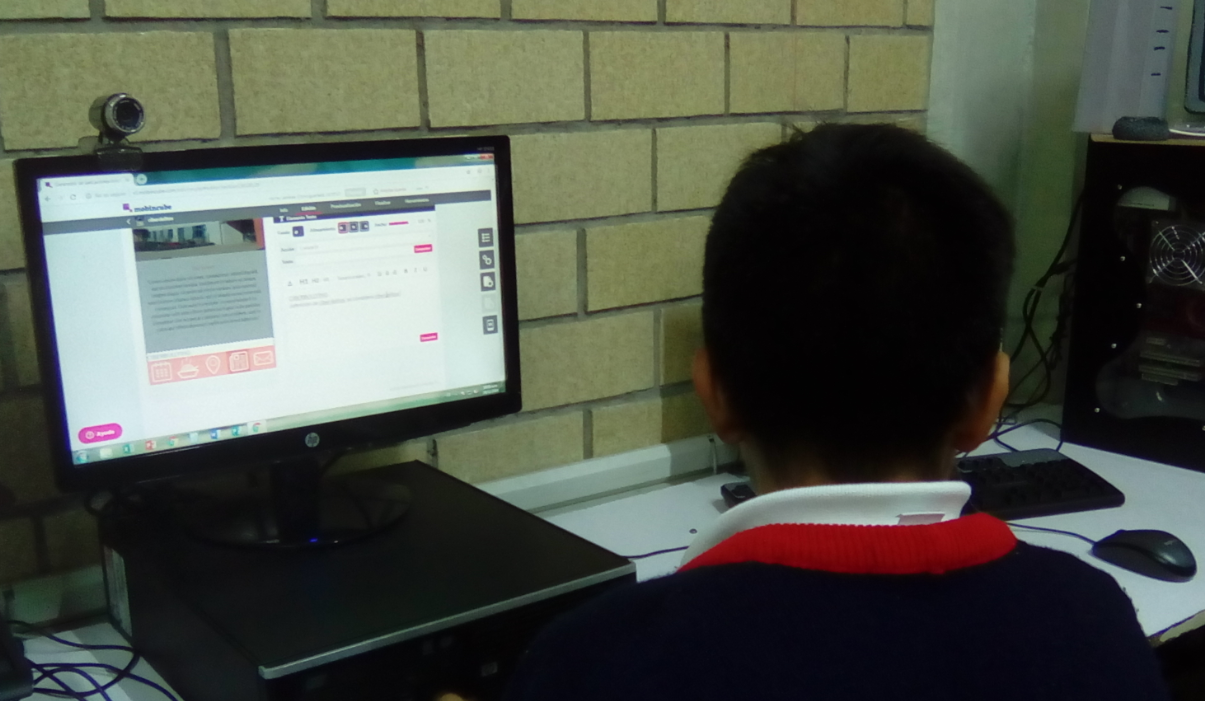 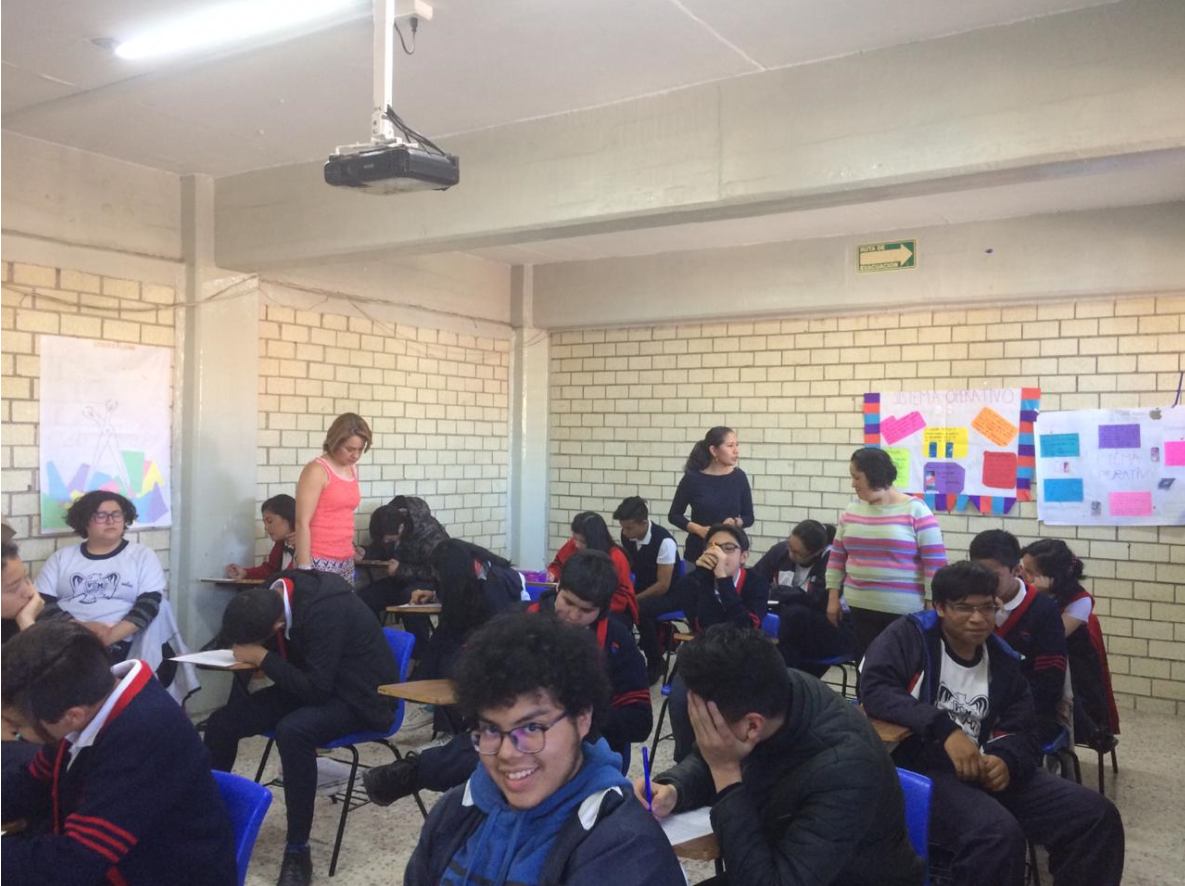 Apartado 12
Actividad interdisciplinaria
Se inició un trabajo colaborativo y cooperativo al trabajar en equipos, se tomo tiempo para planificar con ellos las actividades a realizar.
Se trabajo con los alumnos en la creación y revisión de textos, aspecto visual del contenido y estructura de la plataforma.
Se apoyó a los alumnos en la reflexión sobre su propio aprendizaje y que sus estrategias de estudio las puedan compartir con alumnos de su mismo nivel educativo (educación media superior), influir en ellos para la conformación de una comunidad de aprendizaje a través del blog.
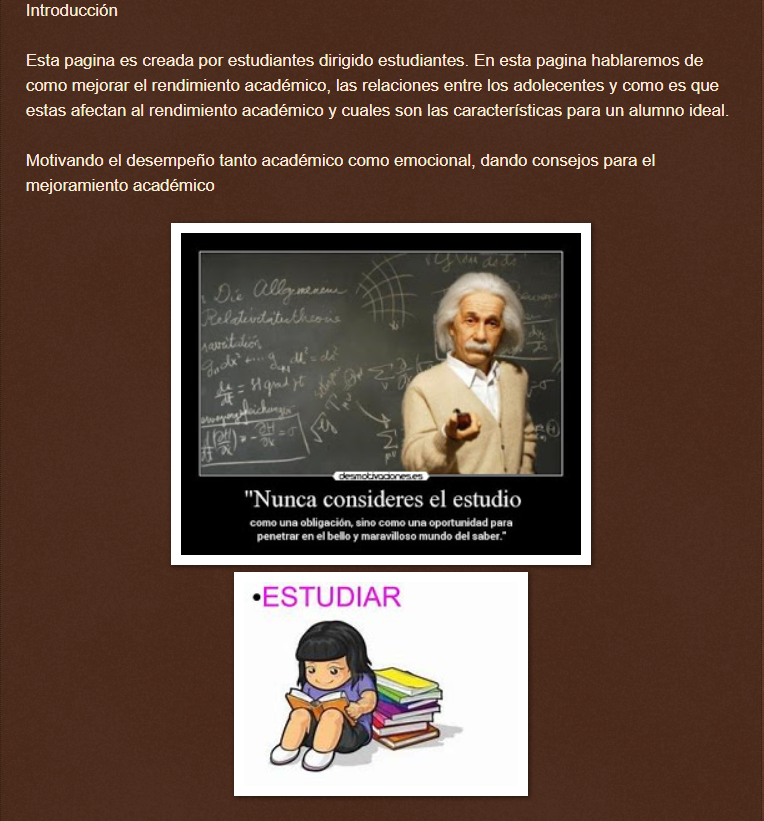 PRODUCTO FINALBLOG
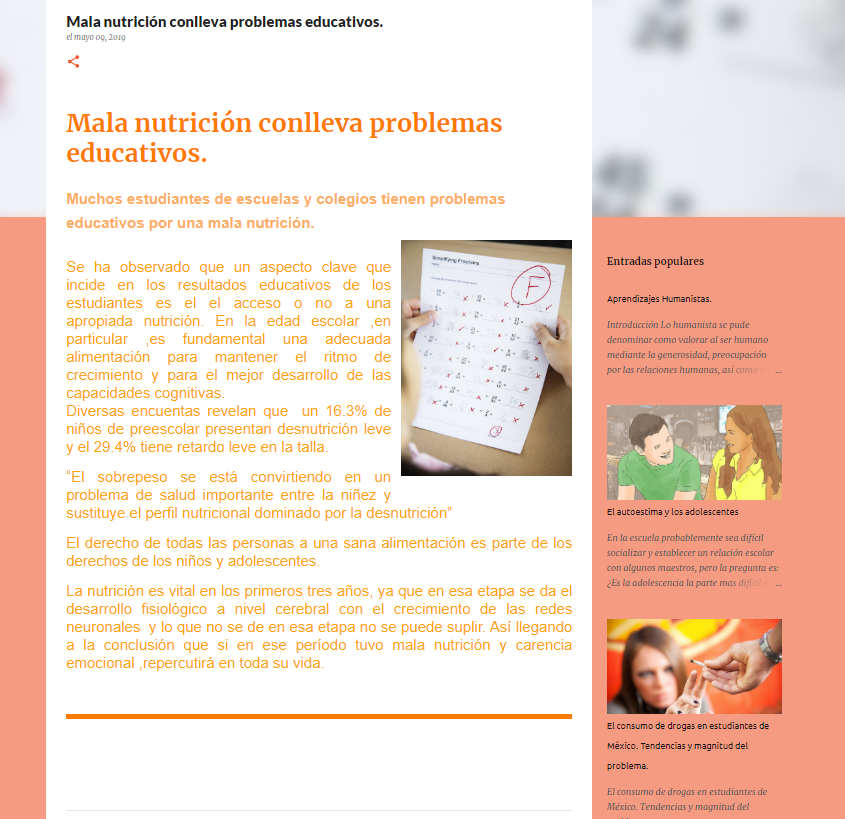 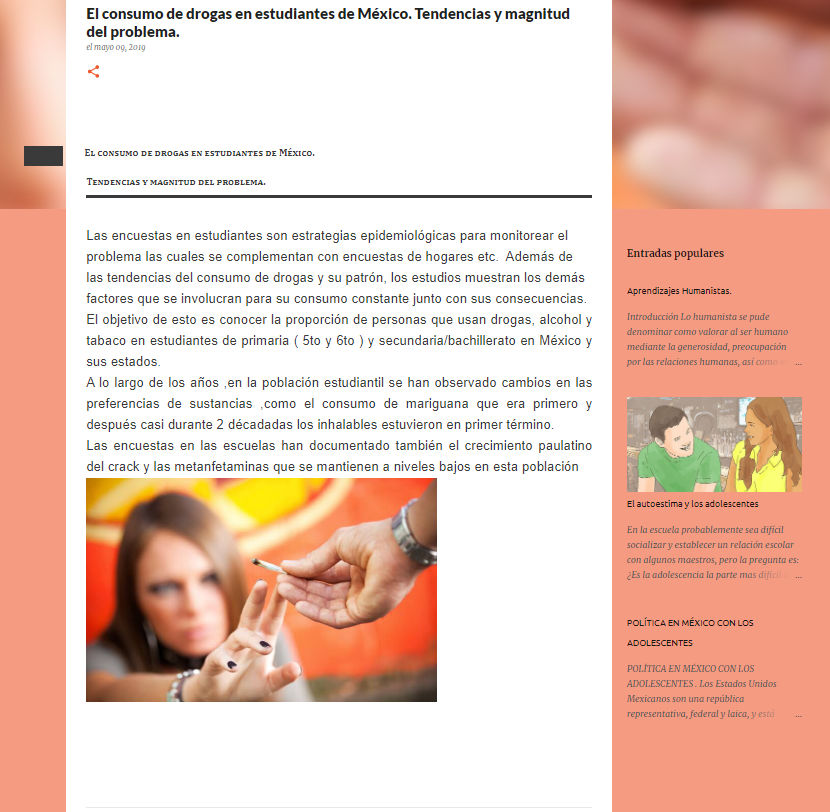 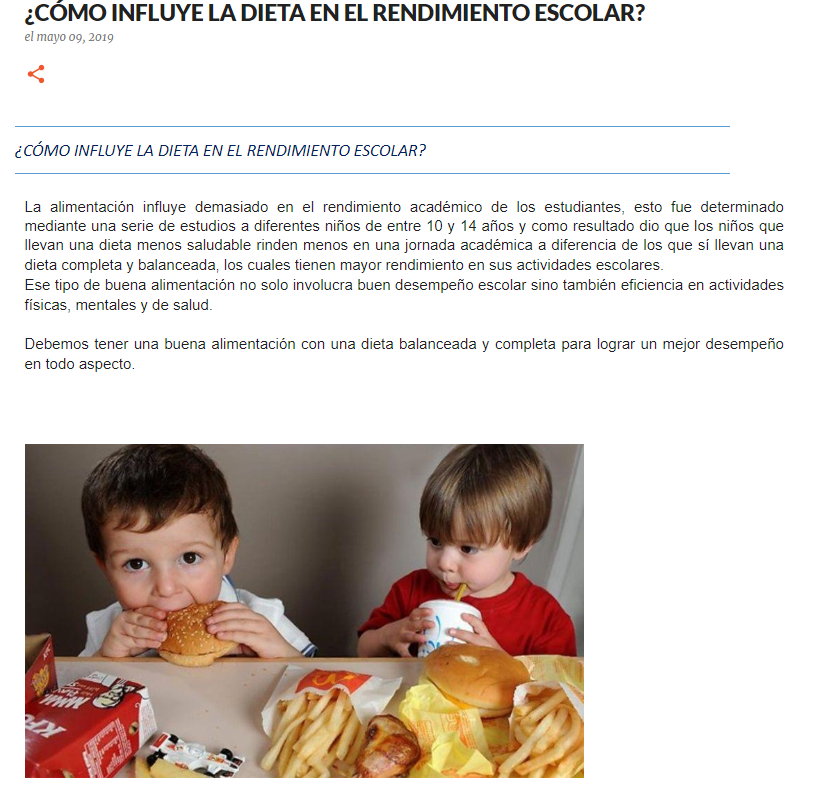 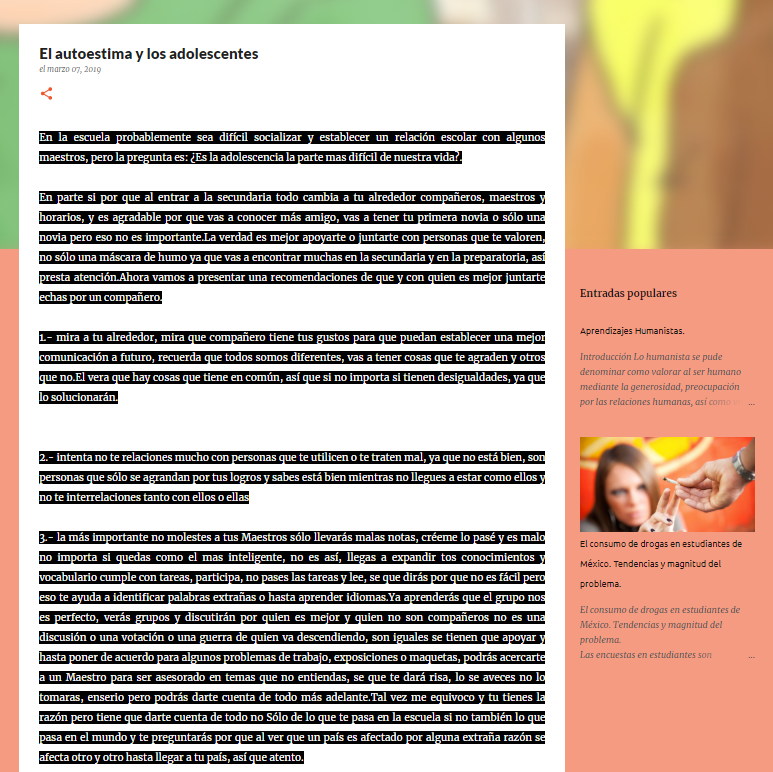 Apartado 13
Conclusión del trabajo interdisciplinario
Con la creación de este blog se pretende que los alumnos mejoren sus habilidades personales a través de desarrollar su propio contenido con temas de orientación educativa y educación para la salud, esta estrategia les permitirá compartir sus propias experiencias, construir nuevos aprendizajes, cambiar algún estilo de vida.
Se busca por medio de la exploración de contenidos en la web o de otras fuentes de información puedan ampliar sus conocimientos, tomando como referencia el análisis, el tratamiento y la utilización de las investigaciones realizadas en temas de la vida cotidiana y que tiene un impacto en los jóvenes de su edad.
Por otro lado se pondrá especial atención en el cuidado de los derechos de autor, la profundidad del contenido y el uso del lenguaje.
De alguna manera se espera que el resultado de un mejor aprovechamiento escolar.
Observación
Para la autoevaluación, coevaluación del proyecto, por parte de alumnos, maestros y autoridades / entrevistas videograbadas o escritas, no se pudieron llevar a cabo y que las dos últimas clases que se tenían contempladas para esta actividad se vieron afectadas por la contingencia ambiental, lo que nos impidió llevarlas a cabo.
Apartado 14
Lista de cambios realizados a la estructura del proyecto interdisciplinario
La plataforma de trabajo algunos alumnos tuvieron la dificultad en la aplicación que escogieron por lo que se opto por que todos los equipos crearon su blog en Blogger.
Cuidado en el contenido ya que algunos alumnos querían abordar temas como el suicidio o la depresión.
Mayor supervisión con los equipos de trabajo ya que en algunos solo trabajaba un solo miembro del equipo.